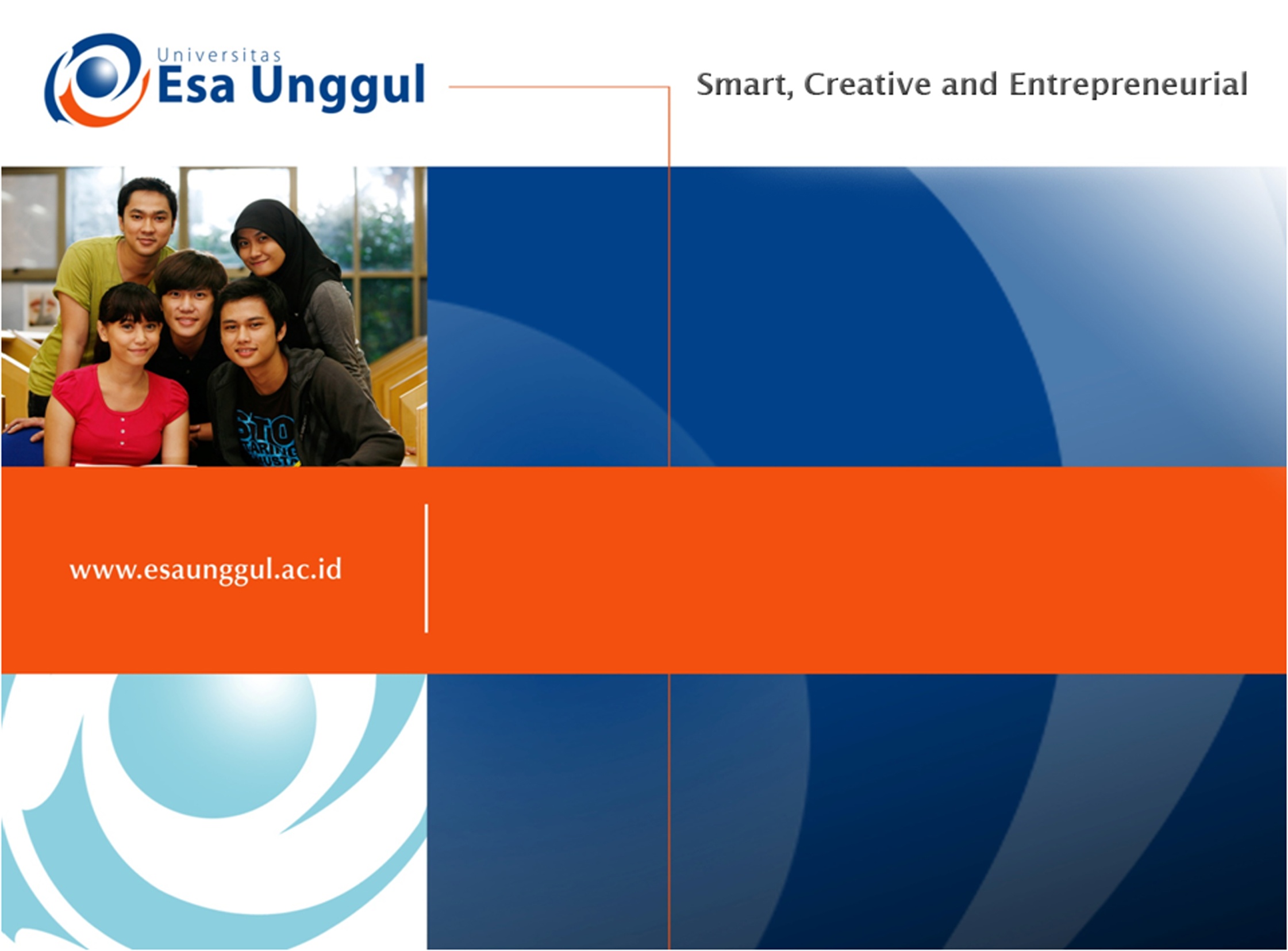 PERENCANAAN PEMANTAUAN DAN PENILAIAN PROGRAM KESEHATAN(Sesi 14 – Studi Kasus)
Dwi Nurmawaty, SKM, MKM
Studi Kasus
Rencana Program Dan Kegiatan, Indikator Termaju Bidang Kesehatan Dan Indikator Kinerja, Kelompok Sasaran Dan Pendanaan Indikatif Dinas Kesehatan Kabupaten Bogor Tahun 2013 – 2018
Renstra (Rencana Strategis) Dinas Kesehatan Kabupaten Bogor Tahun 2013 - 2018 merupakan dokumen perencanaan periode 5 (lima ) tahunan yang memuat visi, misi, tujuan, sasaran, strategi, kebijakan, program dan kegiatan pembanguan sesuai dengan tugas pokok dan fungsi Dinas Kesehatan. 

Renstra ini merupakan penjabaran dari Rencana Pembangunan Jangka Menengah Daerah (RPJMD) Kabupaten Bogor Tahun 2013 -2018 dan sebagai pelaksanaan tahap ketiga dari Rencana Pembangunan Jangka Panjang Daerah (RPJPD) Kabupaten Bogor 2005 – 2025.
Di dalam Rencana Strategis periode tahun 2013-2018 yang disesuaikan dengan tujuan Pemerintah Kabupaten Bogor untuk menjadikan Kabupaten Bogor yang termaju di Indonesia maka akan dituangkan pula Indikator Termaju di sektor kesehatan yang dapat menjadikan daya ungkit pada Indikator Termaju di Tingkat Kabupaten. Berikut disajikan Program dan Kegiatan Dinas Kesehatan Kabupaten Bogor tahun 2013 - 2018.
Program / kegiatan SKPD adalah sekumpulan rencana kerja suatu SKPD. Program Lintas SKPD adalah sekumpulan rencana kerja beberapa SKPD. Program Kewilayahan dan Lintas Wilayah adalah sekumpulan rencana kerja terpadu antar Kementerian / Lembaga dan SKPD mengenai suatu atau beberapa wilayah, Daerah, atau kawasan.
Rencana program, Kegiatan yang dilaksanakan oleh Dinas Kesehatan Kabupaten tahun 2013 – 2018
TERIMA KASIH